Text Talk
Day 1-Monday, read the book aloud
Day 2-Tuesday, introduce all 3 words
review all 3 words each day before going through the new activities on PowerPoint
Day 3-Wednesday
Day 4-Thursday
Day 5-Friday, assess
Day 1
[Speaker Notes: Monday]
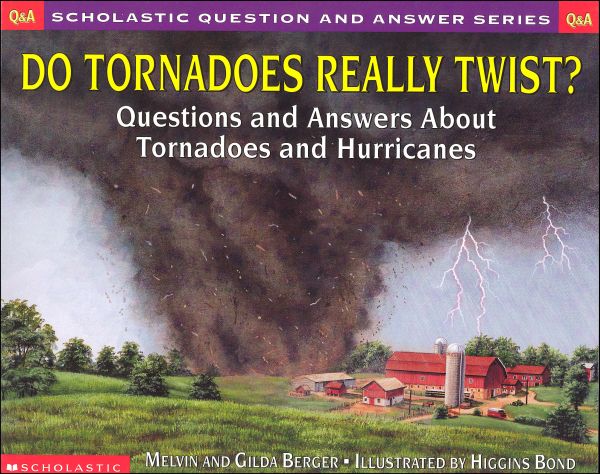 Do Tornadoes Really Twist?
[Speaker Notes: Read book aloud
Provide a brief explanation of any of the words that may be new or unfamiliar to the students.]
Day 2
[Speaker Notes: Tuesday]
I can determine the meaning of unknown words.
[Speaker Notes: Goal- Students need to engage with the goal- read it, repeat it, write it, etc.
Standard: RI.4.4 Determine the meaning of general academic and domain-specific words or phrases in a text relevant to a grade 4 topic or subject area.]
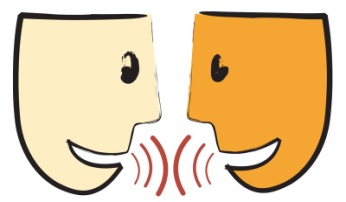 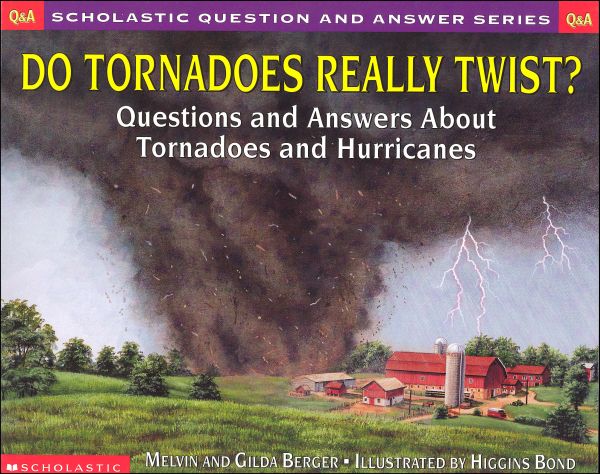 [Speaker Notes: Access Prior Knowledge (APK)-
Turn and talk to your shoulder partner about the book you read yesterday. Tell your partner 2 things you remember about Do Tornadoes Really Twist?]
funnel
“You know it’s a tornado when you spot a twisting, spinning funnel reaching down from a huge dark cloud. The funnel looks like a huge elephant trunk swaying back and forth.”
[Speaker Notes: New Information-
Contextualize the word- Find it in the text
Say the word together]
funnel
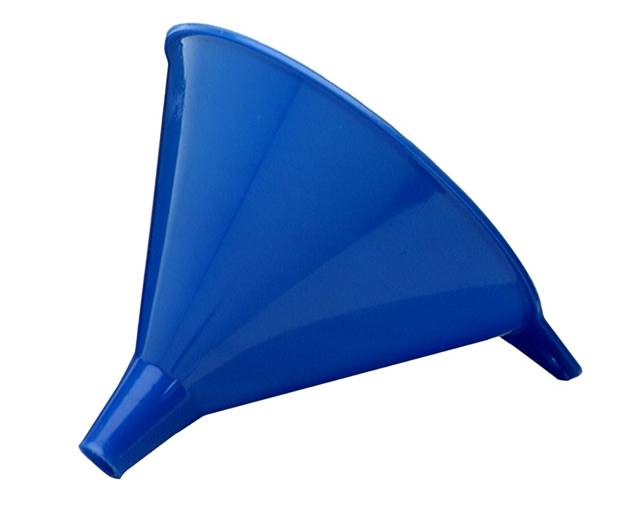 a shape that is wide at the top and narrow at the bottom
Synonym: cone
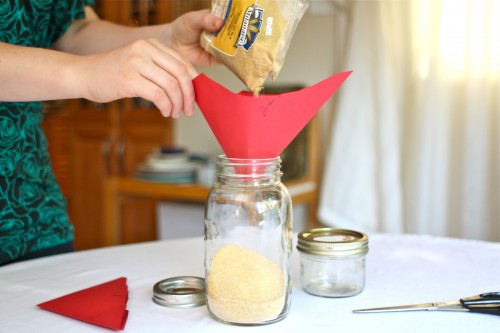 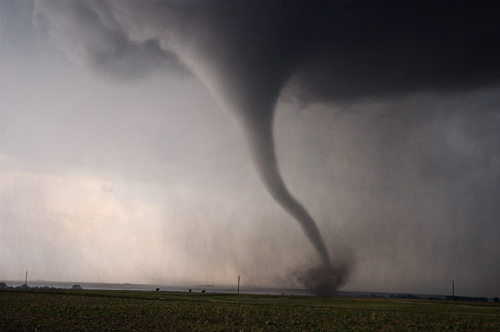 [Speaker Notes: Give student friendly definition
Use the word in other contexts]
Which pictures are shaped like a funnel?
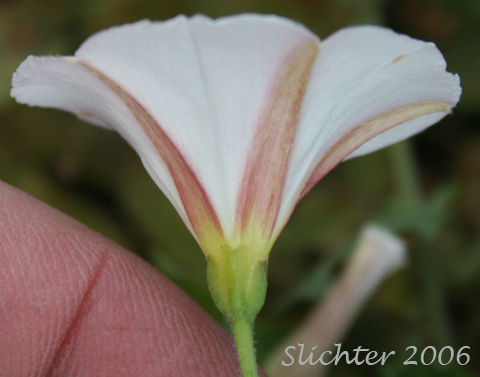 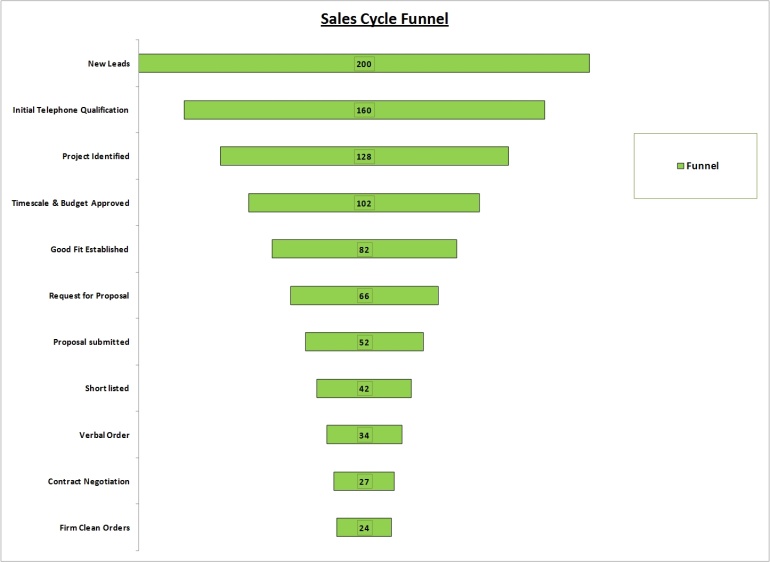 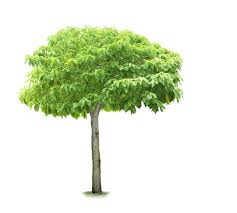 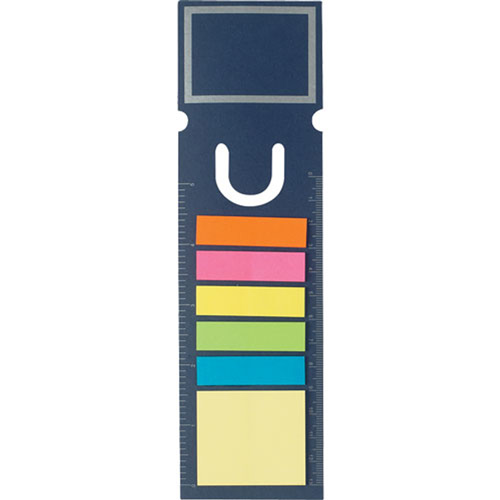 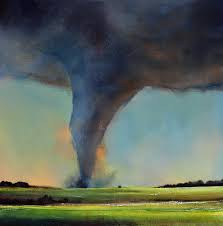 [Speaker Notes: Engage the students with the word]
destruction
“They touch down, plow a path of destruction, and rise up into the air.”
[Speaker Notes: Contextualize the word- Find it in the text
Say the word together]
destruction
To cause something to be severely damaged
Synonym: devastation
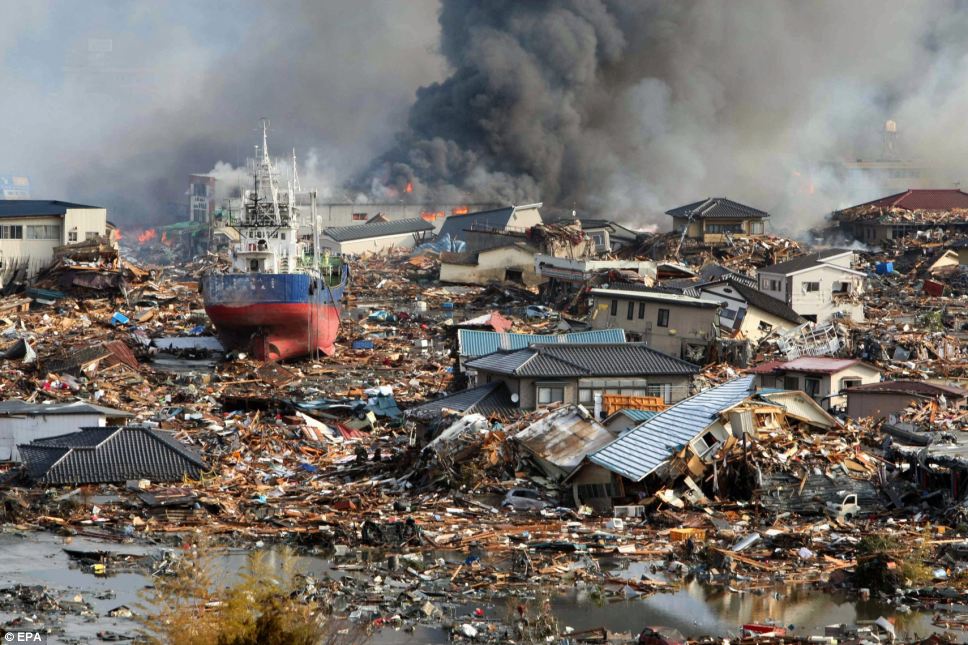 (Click on the picture to see a video of destruction)
[Speaker Notes: Give student friendly definition
Use the word in other contexts]
Thumbs up, Thumbs down
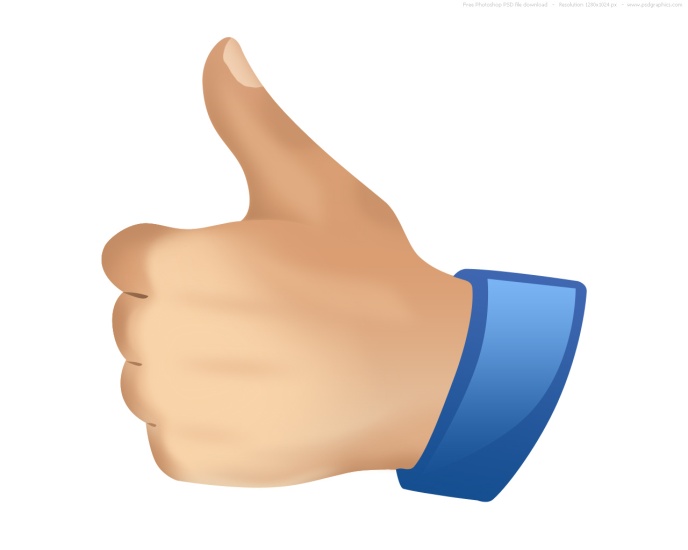 Tornado

Falling leaves

Hurricane

Light rain

Snow flurries 

Hailstorm
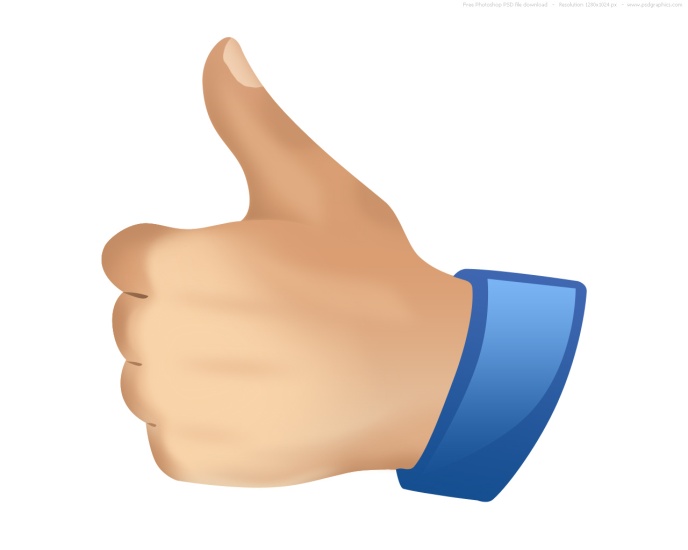 [Speaker Notes: Engage the students with the word
Thumbs up if this would cause destruction. Thumbs down if not.]
produce
“Very few thunderstorms produce tornadoes.”
“The strong thunderstorms that create tornadoes often produce hailstones as well.”
[Speaker Notes: Contextualize the word- Find it in the text
Say the word together]
produce
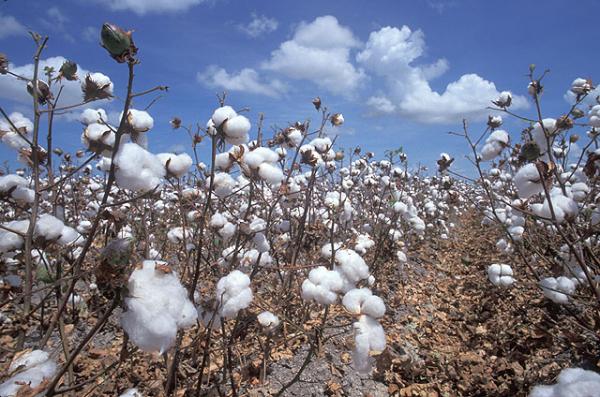 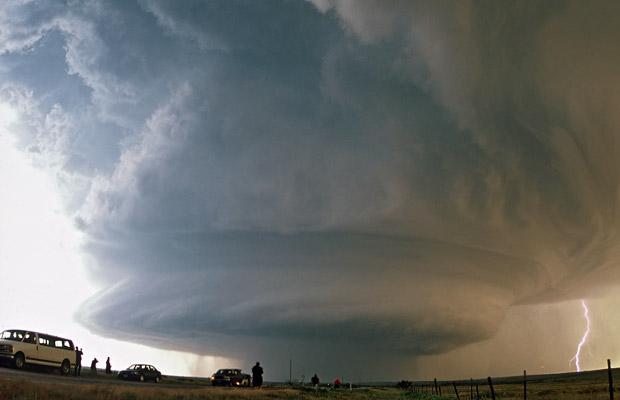 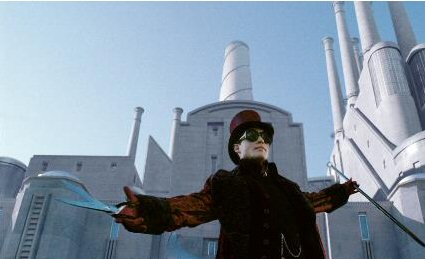 To make or cause something to happen or exist
Synonym: create
[Speaker Notes: Give student friendly definition
Use the word in other contexts
Pictures: storm producing lightning, Willy Wonka and his chocolate factory producing candy, plants producing cotton]
What would these things produce?
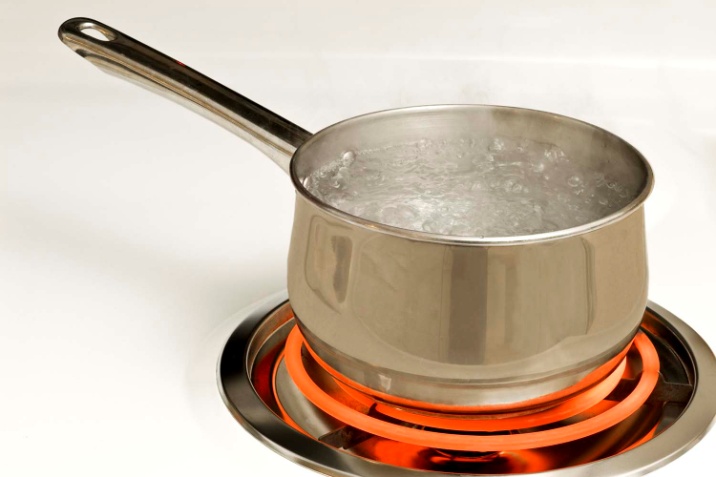 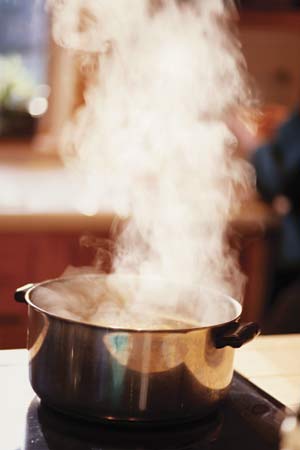 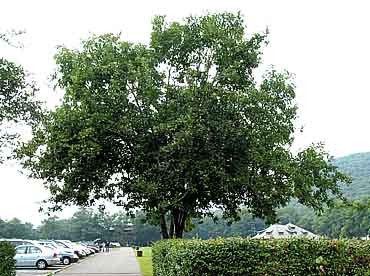 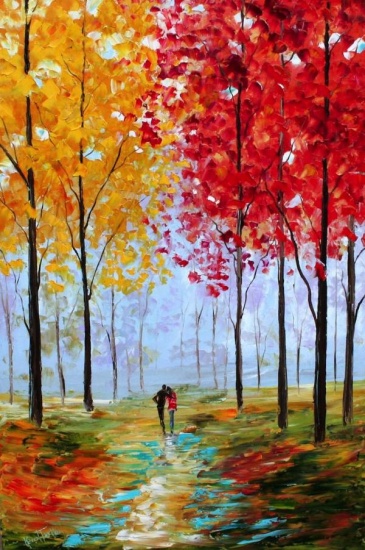 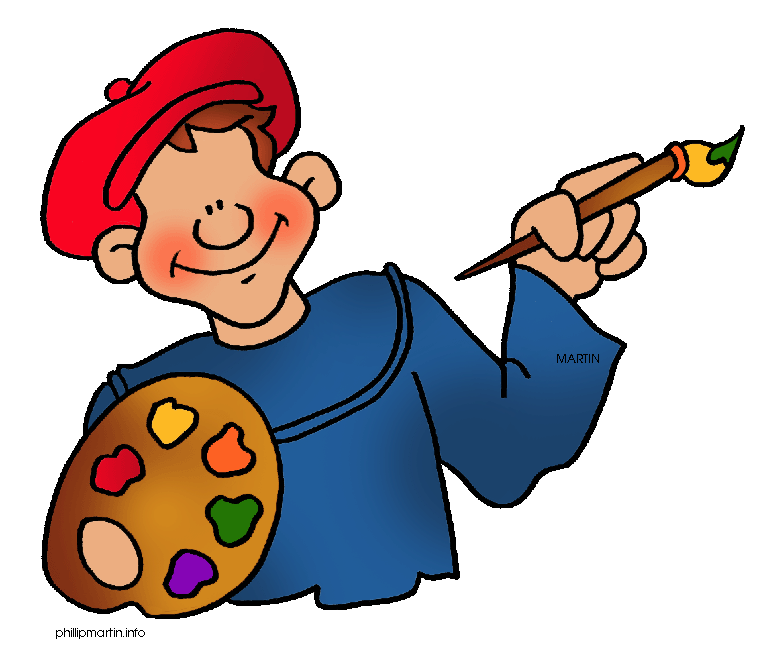 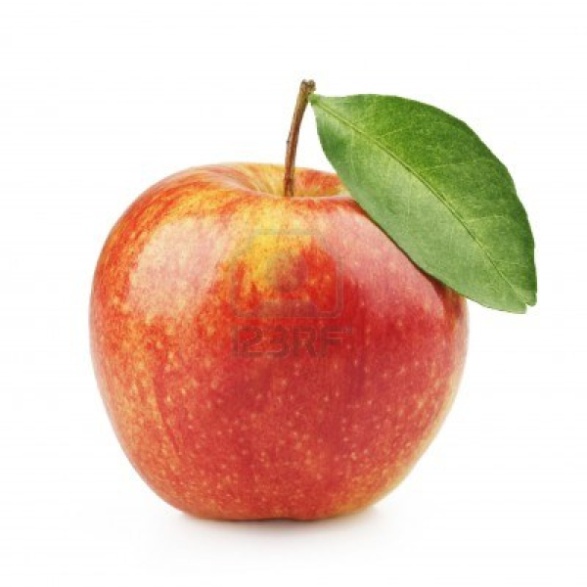 [Speaker Notes: Engage the students with the word
Boiling water produces steam, artist produces painting, tree produces fruit]
Who can use all 3 words in a sentence?
funnel
destruction
produce
[Speaker Notes: Read all three words and see if students can use them in one sentence.]
Draw a picture or write a sentence to show you know what these words mean.
funnel
destruction
produce
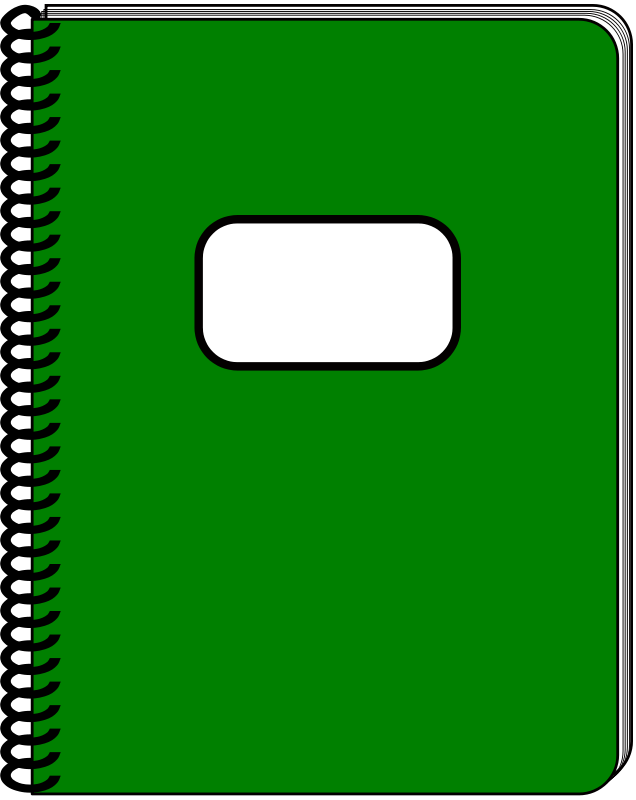 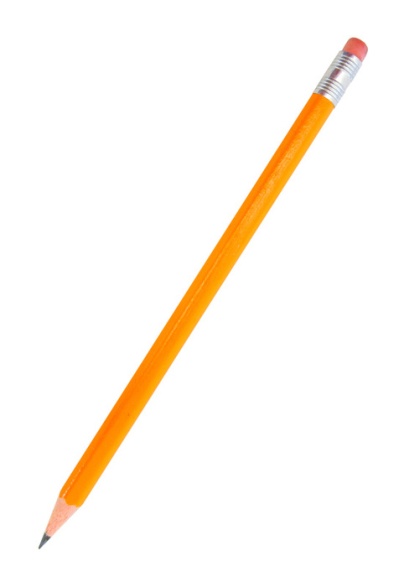 [Speaker Notes: Application-
Students need an opportunity to use the words they just learned from the text.]
I can determine the meaning of unknown words.
[Speaker Notes: Goal- 
Revisit the Goal]
Day 3
[Speaker Notes: Wednesday]
I can determine the meaning of unknown words.
[Speaker Notes: Goal- Students need to engage with the goal-  read it, repeat it, write it, etc.]
Tell your partner about a new word you learned yesterday.
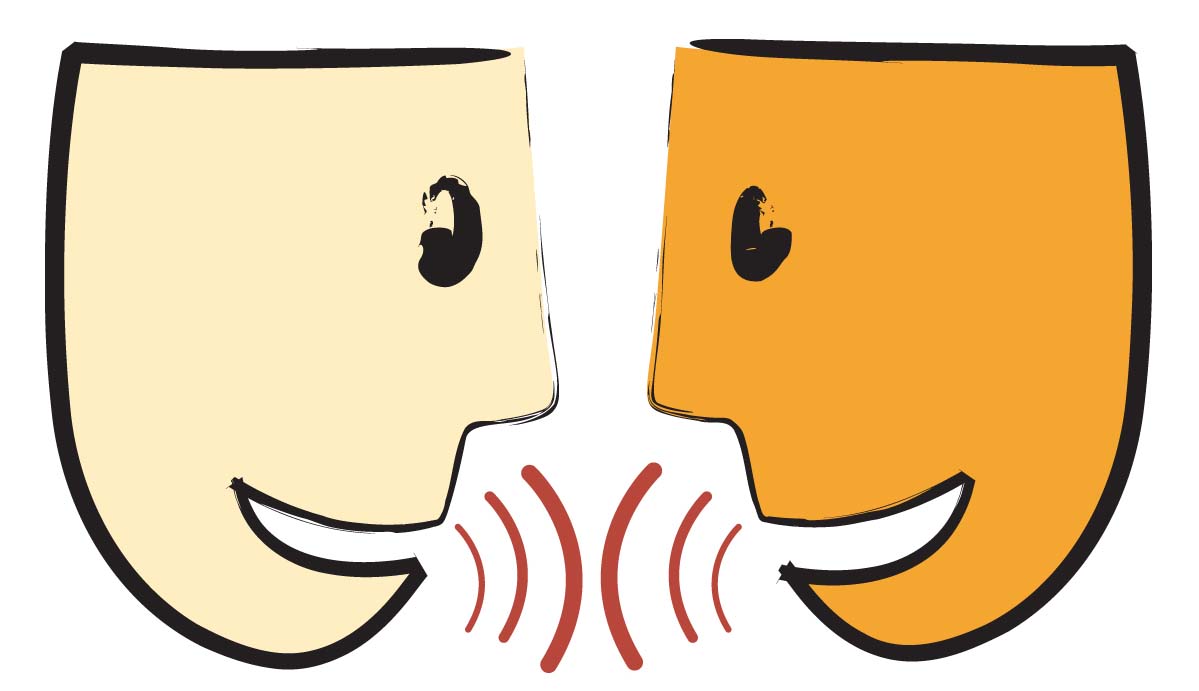 [Speaker Notes: Access Prior Knowledge- (APK)
Turn and Talk
Review 3 words and definitions]
Describe a time when…
you have seen a funnel

 there has been complete destruction

you have seen something being produced
[Speaker Notes: Funnel: in the kitchen, to put oil in a car, tornado
Destruction: fire, natural disasters (tornados, hurricanes, floods, etc.)
Produce: hail, plants producing food, factories, thunderstorms producing tornados, wind producing mini-tornado]
I can determine the meaning of unknown words.
[Speaker Notes: Goal- Students need to engage with the goal-  read it, repeat it, write it, etc.]
Day 4
[Speaker Notes: Thursday]
I can determine the meaning of unknown words.
[Speaker Notes: Goal- Students need to engage with the goal-  read it, repeat it, write it, etc.]
Tell your partner what it means if a tornado causes destruction.
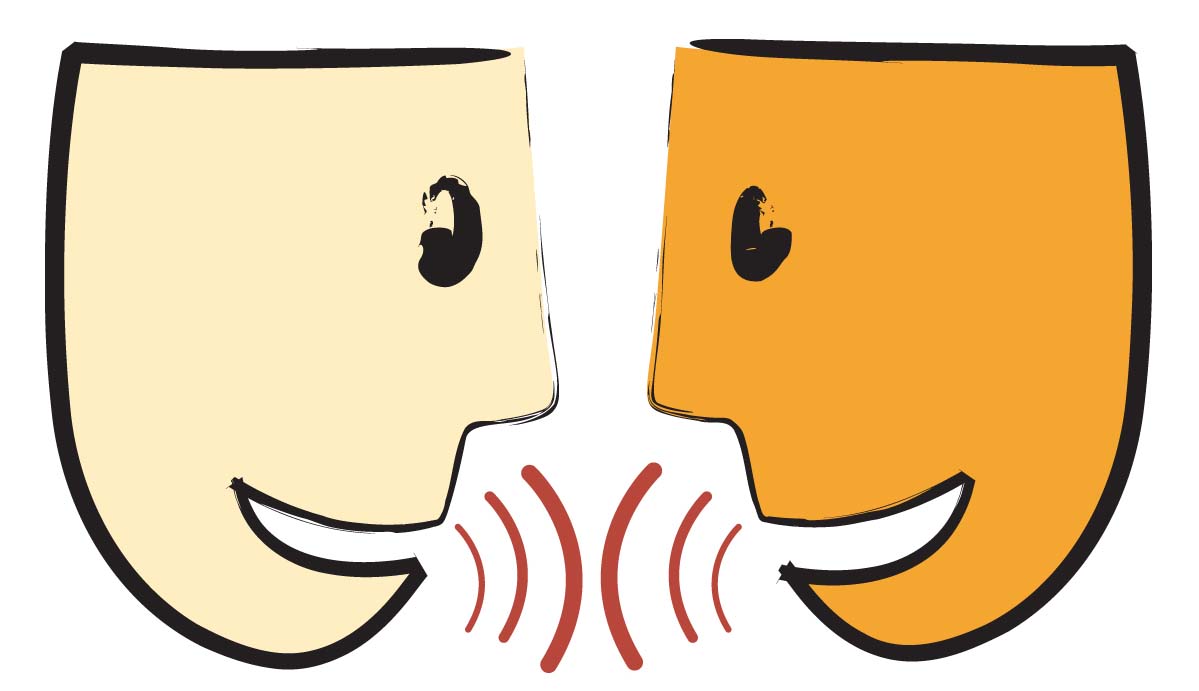 [Speaker Notes: Access Prior Knowledge- (APK)
Turn and Talk
Review 3 words and definitions]
Making Choices
If I say something that might be shaped like a funnel, make your arms look like a funnel. If I say something that would not be shaped like a funnel, don’t do anything.
 Coffee mug
 Tornado
 Ice cream cone
 Shoe
Making Choices
If I say an example of destruction, say destruction. If it isn’t destruction, don’t say anything.

A home that caught on fire
A city destroyed by a tornado
Throwing away a book
A hurricane causing a flood
Walking on the grass
Making Choices
If I say something that could be produced by a tornado, say produced. If it wouldn’t be produced by a tornado, don’t say anything.

Rain
Hail
Sunshine 
Lightning 
Gravity
I can determine the meaning of unknown words.
[Speaker Notes: Goal- Students need to engage with the goal-  read it, repeat it, write it, etc.]
Day 5
[Speaker Notes: Friday]
I can determine the meaning of unknown words.
[Speaker Notes: Goal- Students need to engage with the goal-  read it, repeat it, write it, etc.]
Tell your partner what all of these pictures have in common.
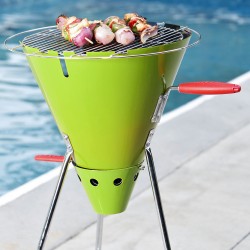 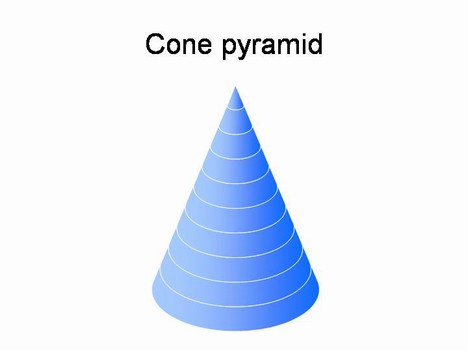 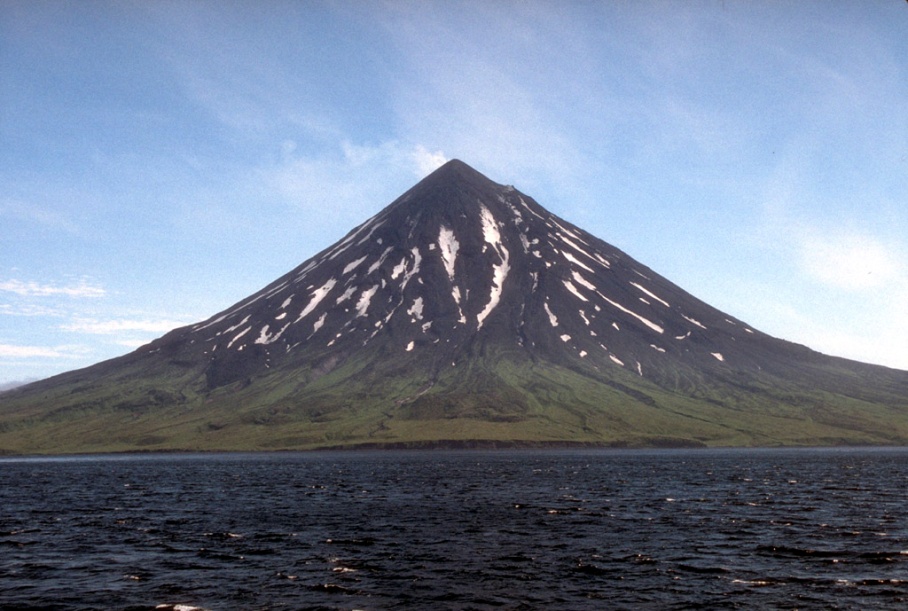 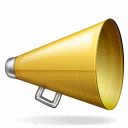 [Speaker Notes: Access Prior Knowledge- (APK)
Turn and Talk
Review 3 words and definitions]
Word Association
Which word goes with completely ruined?

Which word goes with cone shape?

Which word goes with create?
funnel 

destruction 

produce
[Speaker Notes: Application
Word Association 
Have students explain their thinking
Could have them do individually as an assessment in their notebooks or maybe after your weekly spelling test]
I can determine the meaning of unknown words.
[Speaker Notes: Goal- Students need to engage with the goal-  read it, repeat it, write it, etc.]